Značení potravin
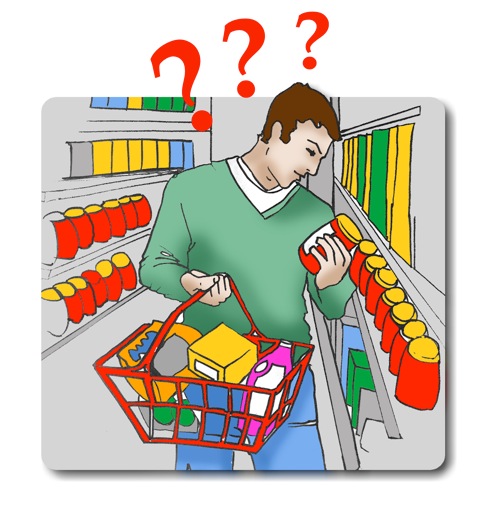 Hejmalová Michaela
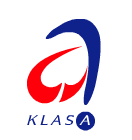 Klasa
od roku 2003 udělována MZe ČR

propůjčována na dobu tří let

dozor nad dodržováním požadovaných parametrů a jejich kontrolu zajišťují SZPI a SVS

 prezentuje kvalitu a slouží spotřebitelům a odběratelům pro lepší orientaci na nasyceném trhu potravin
Regionální potravina
uděluje již třetím rokem MZe potravinářským výrobkům, které zvítězí v krajských soutěžích

cíl podpořit domácí producenty lokálních potravin a motivovat zákazníky

oceňuje ty nejlepší výrobky z každého kraje

celkem 273 oceněných produktů
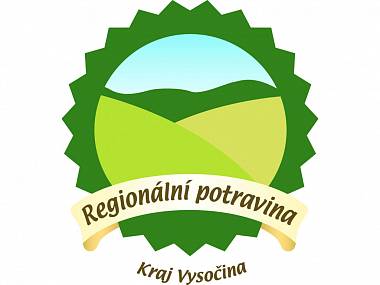 Zaručená tradiční specialita (ZTS)
názvy zemědělských produktů nebo potravin, které jsou produkovány za použití tradičních surovin nebo tradičními způsoby produkce nebo které mají tradiční složení
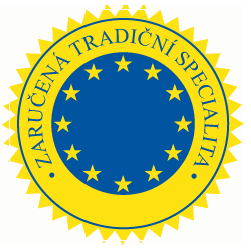 Výrobky s chráněným zeměpisným označením
Zeměpisné označení zahrnuje jednak:
 „chráněné označení původu“ (CHOP) 
„chráněné zeměpisné označení“ (CHZO)

EU vytvořila rejstříky zeměpisných označení pro zemědělské produkty a potraviny, vína a lihoviny
Chráněné označení původu
aby mohl být název zapsán jako CHOP, musí všechny fáze produkce (např. získávání surovin, čištění a třídění, zpracování, dozrávání, příprava finálního produktu atd.) proběhnout v dané zeměpisné oblasti a vlastnosti produktu musí výlučně nebo v podstatné míře vycházet z jeho zeměpisného původu
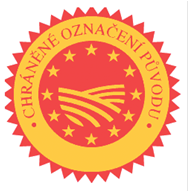 Chráněné zeměpisné označení
aby mohl být název zapsán jako CHZO, musí se alespoň jedna fáze produkce uskutečnit v dané oblasti a spojení s dotyčnou oblastí může být odůvodněno zvláštní jakostí, pověstí nebo jinou vlastností spojenou s touto zeměpisnou oblastí. Pravidla na ochranu označení původu a zeměpisných označení jsou stanovena nařízením Rady (ES) č. 510/2006
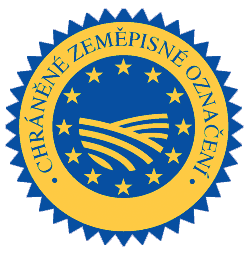 Bezlepkové potraviny
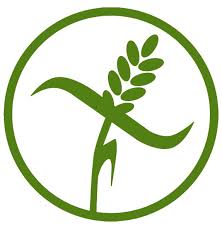 celiakie

alergie na lepek
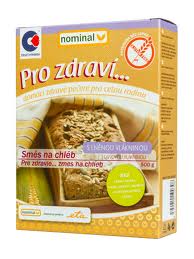 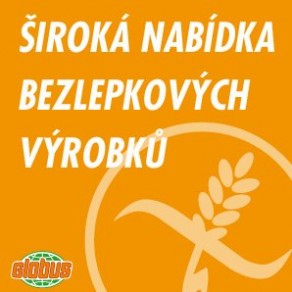 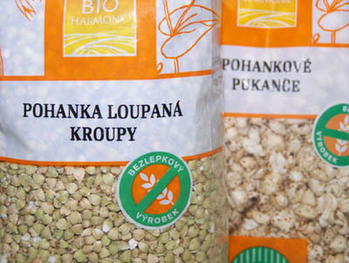 Děkuji za pozornost